Lexonik Leap pure letter sounds
Use these PowerPoint slides to check your understanding of pure letter sounds.

The next slide includes the alphabet, as well as some common digraphs and trigraphs
When the slide is placed in slideshow mode, an audio file will automatically start
Listen to the audio and practise the pure sounds as it plays

Notice the colour coding for certain letters:
The orange text illustrates sounds that are commonly mispronounced so pay special attention to these sounds
The turquoise coloured letters represent sounds that may be unfamiliar to those new to the English language
Lexonik Leap pure letter sounds
a  b  c  d  e  f  g  h  i  j  k  l  m  n  o  p  qu  r  s  t  u  v  w  x  y  z

nk  kn  ch  tch  wr  wh  ph  th  ng  sh  mb  ps  pn
three 
sounds
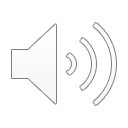